NPO ACT AMENDMENTSBY
The General Laws (Anti-Money Laundering and Combating Terrorism Financing) Amendment Act, Act No. 22 of 2022
PURPOSE
To present NPO Act amendments introduced by the General Laws (Anti-Money Laundering and Combating Terrorism Financing) Amendment Act, 2022;
To present how NPOs and officials dealing with NPOs are impacted by the changes;
Present on Money Laundering and terrorist financing abuse on NPOs and how NPOs can protect themselves.
Presentation Outline
Towards compliance with recommendation 8
Summary of amendments introduced by the GLAA in the NPO ACT 
Sections amended and how NPOs are impacted
Money Laundering an Terrorist Financing
Modalities of NPO abuse by terrorist organizations
Indicators for identification of suspicious activities related to terrorism financing
How NPOs  can protect themselves against ML/TF
Resources for screening of office-bearers
Way forward
Conclusion
CONTEXTUAL BACKGROUND
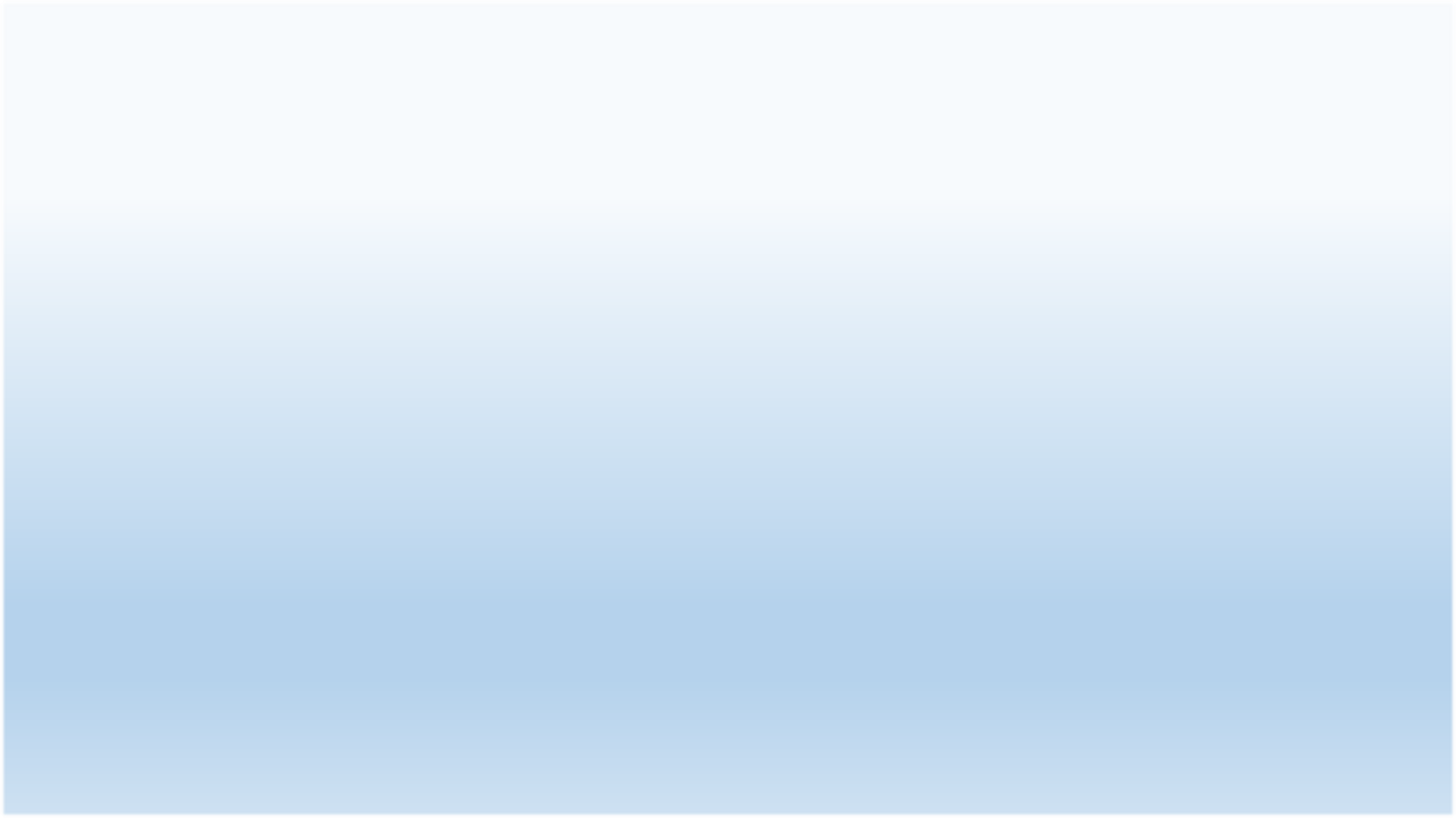 Inter-Departmental Multi-Agency AML/CTF/CPF Approach
Relevant Government Clusters and Policy Departments
Justice, Crime Prevention and Security:  
ACTT, NICOC SSA, SAPS, DHA, J&CD, CS
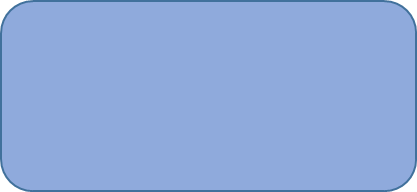 Economic Sectors, Employment & Infrastructure Development: AFF, ED, DMR, EA, Energy, PE, NT, S&T, SBD, PW, Transport, Presidency (DPME)
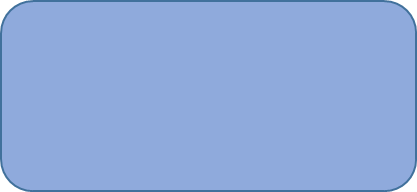 Governance and Administration: J&CS,  DPSA, DHA, NT, the Presidency  (DPME)
International Cooperation, Trade and  Security: NT,  DIRCO, DTI, Tourism, SSA, Environmental Affairs
Operational Departments
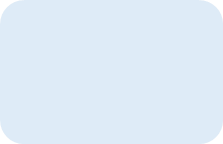 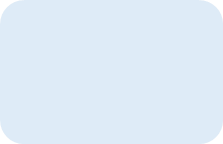 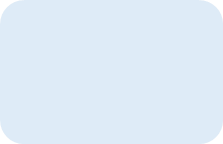 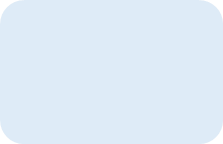 NPA (SCCU, PCLU, AFU, SIU)
SAPS(DPCI, CI Detectives)
SARS(Investigations, Customs)
Financial Sector and Non-Financial Designated  Businesses and Professions(DNFBP) Supervisory Bodies (SARB, PA & FSCA)
FIC(L&P, CAP, MAA)
IPID
IDWGs/Task Teams: UNSC, CTIDWG, Beneficial Ownership, ACTT, IFFs,
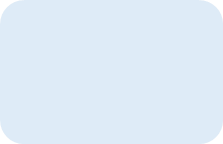 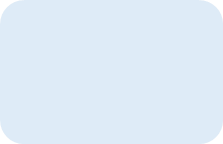 DSD(Non-Profit Directorate)
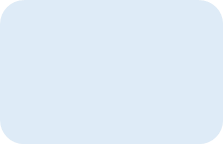 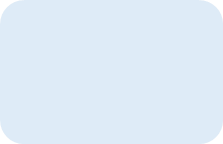 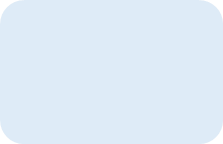 CIPC& NPC
Master of the High Court
SSA & NICOC
DEA
Private Sector: Banks, Attorneys, Real Estate Agents, Retail Sector ,etc.
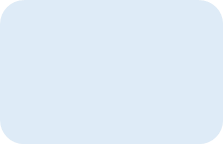 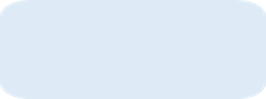 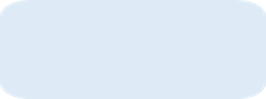 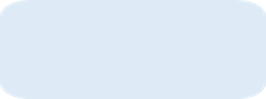 Financial InstitutionsFinancial Service Providers
CompaniesLegal Persons
Civil SocietyLegal Arrangements
Businesses & Professions
NPOs may be vulnerable to being misused for other offenses such as ML, tax crimes, and other predicate offenses, as any other type of legal person or legal entity, R.8 is focused exclusively on TF.
COMBATING THE ABUSE OF NON-PROFIT ORGANISATIONS (RECOMMENDATION 8)
Total Population of NPOs in SA
NPOs at risk of TF
High risk NPOs
Mutual Evaluation Report
Development of GLAA
National Treasury led the process of amending legislations that were not responsive to measures and standards set by FATF in combating ML/TF



This done through the General Laws Amendment Act to ensure compliance with FATF standards for combating ML/TF.
Series of consultations to gather inputs were held with various stakeholders towards development of the GLAA.
NPO Act of 1997 was amended on 21 December 2022.
Companies Act, 2008
Financial Intelligence Act, 2001
Trust Property Control Act, 1988,
Non Profit Organisations
Act, 1997
Grey listing Rating
In January 2023, SA was re-assessed  to establish the extent through which the country has managed to address identified weaknesses as contained in the Mutual Evaluation Report. 
FATF acknowledged progress made by SA in addressing identified weaknesses however SA was given a grey listing rating in February 2023. 
The finding was that SA was not fully compliant with international standards around the prevention of money laundering and terrorist financing.  
The implication for grey listing is that sustained monitoring of the sector is required to ensure compliance with FATF standards and to  demonstrate sustainable progress in prevention and combating ML/TF.
Prolonged grey listing has economic implications – subject to high interest rates & serious scrutiny internationally.
TOWARDS COMPLIANCE WITH RECOMMENDATION 8
According to recommendation 8, countries must implement a risk-based approach and proportional measures to protect the NPOs identified as being vulnerable to ML/TF by FATF.

To comply with this requirement the NPO Directorate is: 
In a process of formulating NPO policy to promote accountability, integrity, and public confidence in the administration and management of NPOs.
Implementing the changes made by GLAA to the NPO Act.
undertaking outreach and educational programmes to raise and deepen awareness among 	NPOs as well as the donor community about the potential vulnerabilities of NPOs to ML/TF.
Taking part in the process underway for the National Risk Assessment to identify the subset of NPOs most at risk of ML/TF.
The obligations under Recommendation 8
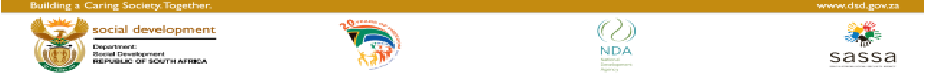 Sections within the NPO Act that have been amendments & how they impact on NPOs
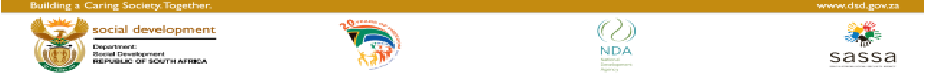 SUMMARY OF AMENDMENTS INTRODUCED BY THE GLAA IN THE NPO ACT
PRESCRIBED REQUIREMENTS FOR THE NPO DIRECTORATE

Keep and Maintain a register containing all prescribed information on registered NPOs and provide public access thereof; 

Keep and maintain a register of disqualified office-bearers and make it publicly available in line with POPIA;

Collaborate and enter into agreements with other organs of state in performing the Directorate’s functions; 

Provide for certain contraventions of the NPO Act. 
Disqualification of a person to be appointed or continuing to act as an office-bearer of a registered NPO and the  grounds for removal of an office-bearer by the NPO Director; and
PRESCRIBED REQUIREMENTS FOR (NPOS)

Compulsory registration of specified non-profit organisations (NPOs);

Requirements for registered NPOs to submit the following prescribed information:
Information about the office-bearers, control structure, governance, management, administration and operations of NPOs;

Requirements for timely submission of changes to the organisation’s information to the NPO Directorate and for the information to be included in the register that the Director must keep and provide access to that information.

Reporting of office-bearers who have been convicted whilst serving in the board, not complying with certain obligations or are disqualified due to a court order.
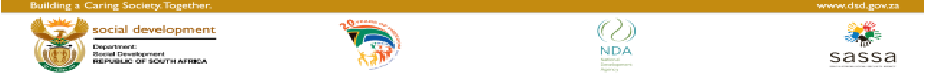 (SEC. 12.1 (b)) COMPULSORY REGISTRATION OF SPECIFIED NON-PROFIT ORGANISATIONS
Registration under the NPO Act is mandatory if an NPO is operating and offering the following services outside the boarders of the boarders of the Republic:
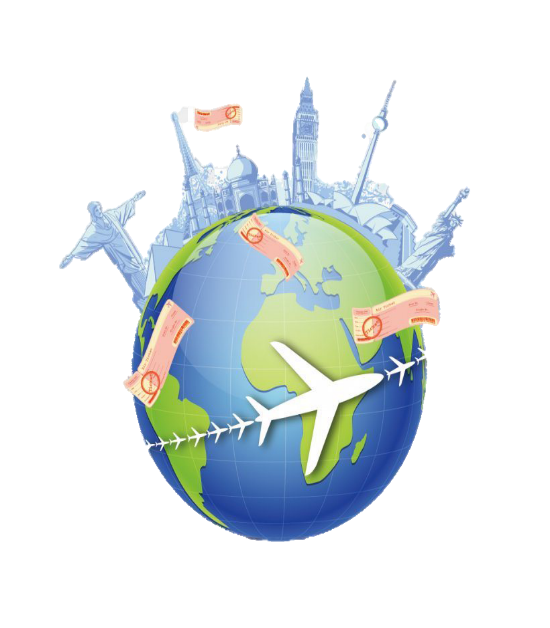 making grants to individuals or organisations outside the boarders of the republic.

Providing humanitarian, charitable, religious, educational or cultural services outside the boarders of the republic.
CONT……
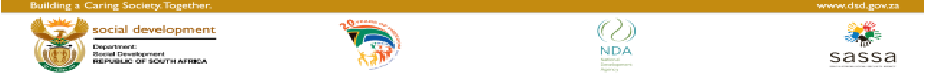 HOW NPOS ARE IMPACTED BY THE CHANGES
Prescribed information for compulsory registration

If an organisation is falling under the compulsory registration category, the following prescribed information must be submitted:
In respect of administration and operations 
NPOs must submit: 
Business address; 
Contact details; 
Registered address if applicable;
Trading name if different from the name under which it is incorporate;  
Services offered; and
Countries where services are offered.
In respect of Control Structure 
NPOs must submit:
Legal form of entity;
Income tax number; 
Type of control structure (ie Executive committee, Council, Board of Trustees etc);
Affiliate organisations if any;
Fiscal sponsorships if any; and
Details of founder member/s & patrons who direct the NPO.
In respect of Office-bearers 
NPOs must submit:
Names & surnames;
ID/Passport and date of birth in case of a non-South African citizen; 
Portfolio of position; 
physical & postal address; and 
contact details.
CONT……
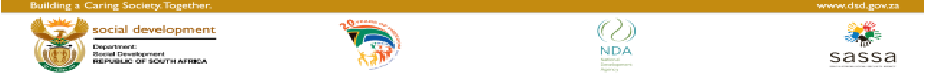 HOW NPOS ARE IMPACTED BY THE CHANGES
Requirements for registration

Organisations who’s registration is compulsory must:

Ensure registration before the end of 31 May 2024 as indicated in the Gazette published in May 23.
Submit the required prescribed information to the NPO Directorate including details of people who own and direct activities of the NPO.
NOTE:	Organisations falling under this category and are already registered must complete the required information during submission of reports.  The new narrative report form with prescribed information can be obtained from the NPO Directorate.

Organisations who are not registered in terms of the NPO Act must register by completing the prescribed application form for compulsory registration which is also obtainable from the NPO Directorate.
CONT……
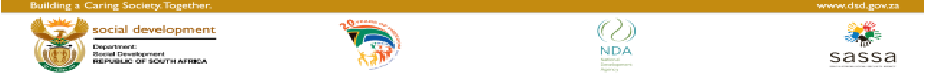 (SEC. 24) ACCESS TO INFORMATION
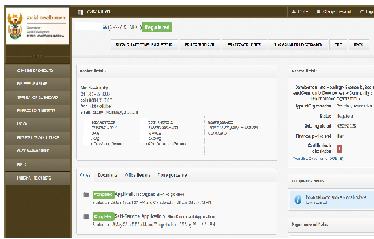 Prescribed information in respect of office-bearers, administration and operations, and control structure of all registered NPOs will be kept in a register that the NPO Director must make publicly available in the following manner:
At the office of the Director of NPOs between the hours of 08:30 and 12:00, and 13:30 and 15:30, from Monday to Friday.
The director may also provide electronic access to the information in the register 
Access to the information may be requested in accordance with the Promotion of Access to Information Act, 2000 (Act No. 2 of 2000).
Information relating to the identity of the person(s) who own, control or direct the activities of high risk NPOs, including senior officers, board members and trustees, should be made publicly available.
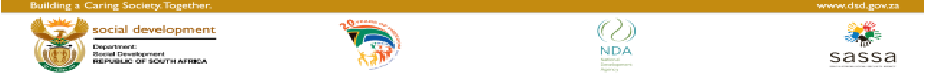 HOW NPOS ARE IMPACTED BY THE CHANGES
Registered NPOs must ensure that:
Accurate and up to date information in respect of office-bearers, administration and operations of the NPO, and control structure is provided to the NPO Directorate.

Changes to the organisation’s information must be provided to the NPO Directorate as soon as the changes have been made.

Information on all registered NPO will be made publicly available on request.
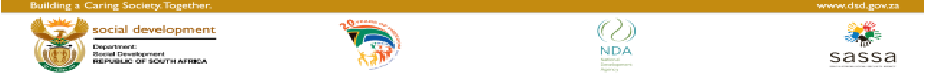 (SEC. 25A) PROCESS OF DISQUALIFICATION OF OFFICE-BEARERS (Cont..)
Instances of disqualification
An office-bearer can be disqualified if he/she:
is an un-rehabilitated insolvent;
has been prohibited by a court to be a director of a company, or has been declared by a court to be delinquent;
has been removed from office on the grounds of misconduct involving dishonesty;
is an un-emancipated minor, or is under a similar legal disability;
Is listed under the United Nations Security Council list for financial sanctions of individuals involved in financial crimes;
Has a criminal record involving:
theft, fraud, forgery, perjury fraud, misrepresentation or dishonesty, money laundering or terrorist financing.
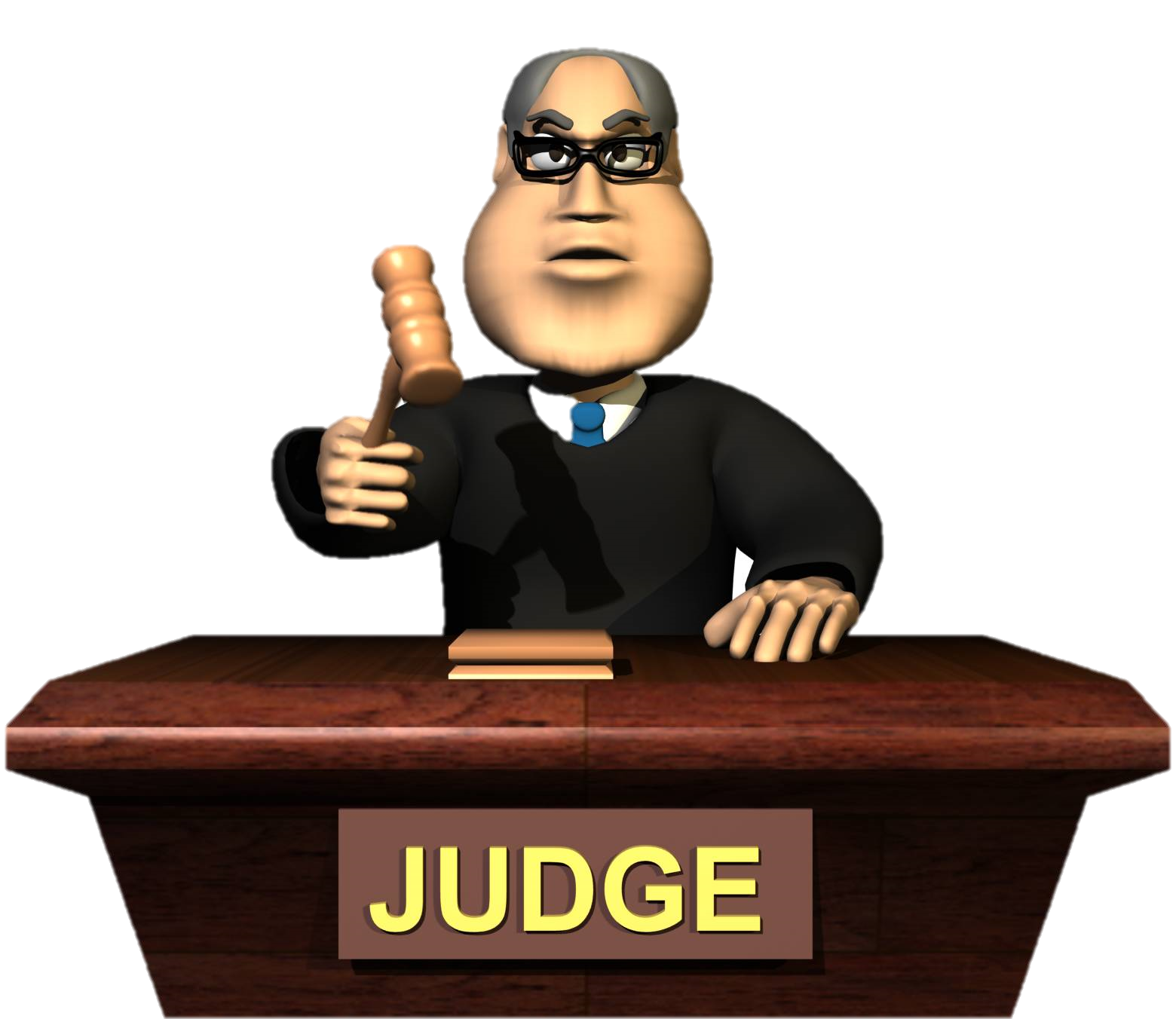 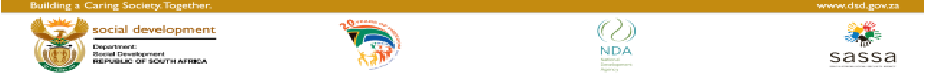 (SEC. 25A) PROCESS OF DISQUALIFICATION OF OFFICE-BEARERS
Process of disqualification

The Registrar of the Court—
must, upon the issue of an order for the removal of an office-bearer on the grounds of misconduct involving dishonesty; or
a conviction for an offence send a copy of the relevant order or particulars of the conviction, as the case may be, to the NPO Directorate.

The Directorate — 
must notify the NPO about the order or conviction and to whom the order or conviction relates.
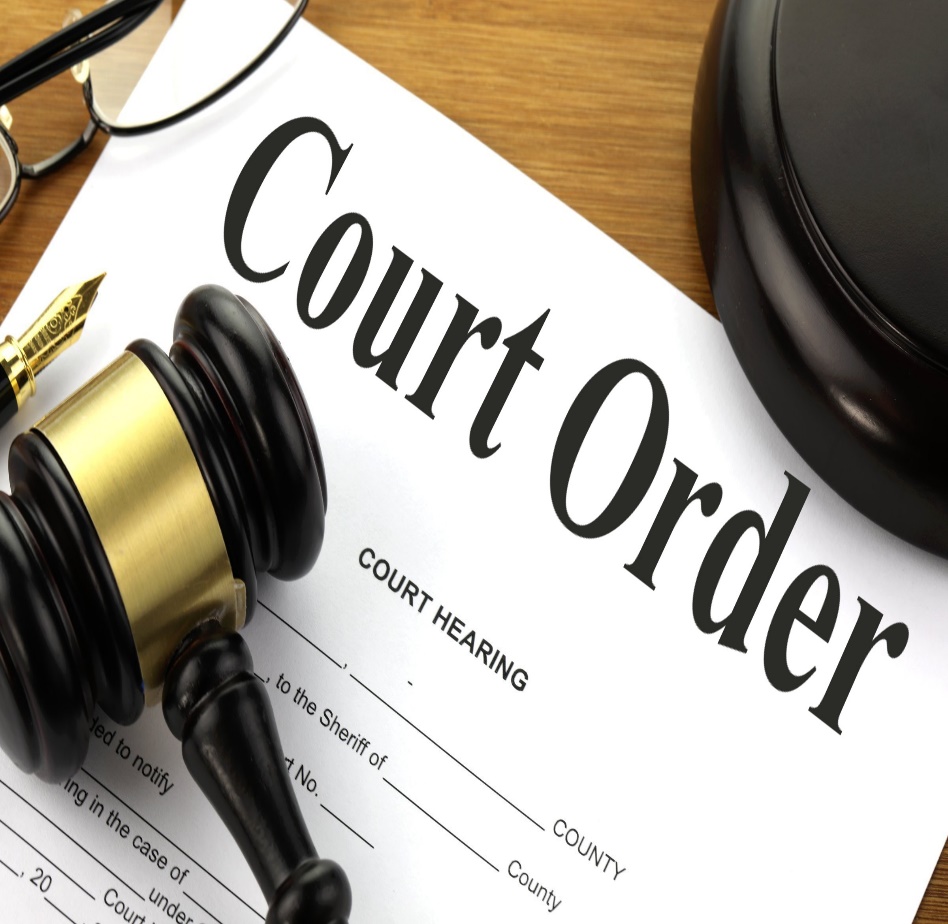 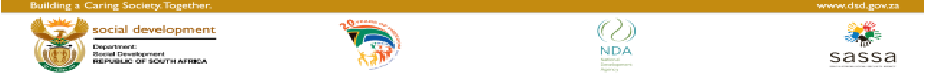 HOW NPOS ARE IMPACTED BY THE CHANGES
NPOs must:
Exercise due diligence when electing office-bearers by conducting background checks before election into office.
Check members against the CIPC list of delinquent directors.
Check if members are not listed under the United Nations Security Council list for financial sanctions of individuals involved in financial crimes.
Check if members are not listed as offenders or have criminal record etc.
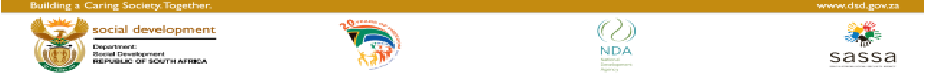 (SEC. 25A(9)) REGISTER OF DISQUALIFIED OFFICE-BEARERS AND DISQUALIFICATION PROCESS
REGISTER OF DISQUALIFIED OFFICE-BEARERS
(a)      Full forenames and surname;
(b)	Thirteen digit identity number in the case of a South African, or passport number and date of birth in the case of a foreign national;
(c)	Case number of the court proceedings pursuant to which the person became disqualified;
(d)	Date on which the court order resulting in disqualification takes effect;
(e)	Date on which the disqualification expires; and
(f)      reason for disqualification.
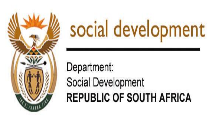 The NPO Directorate must establish,  maintain and provide access to a register of persons disqualified from serving as office-bearers in terms of:

an order of a court or

a notice of disqualification by the NPO Director.
The Directorate must allow any person to inspect the register referred to, at the office of the Director of NPOs between the hours of 08:30 and 12:00, and 13:30 and 15:30, from Monday to Friday.
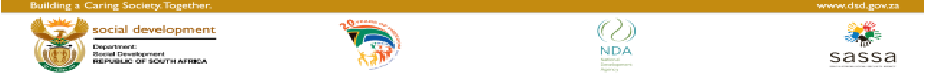 HOW NPOS ARE IMPACTED BY THE CHANGES
NPOs:
Should a board member be disqualified through a court order whilst serving as an office-bearer, the organisation must submit the court order to the NPO Directorate within 30 days after a court order is granted.

Apply own constitutional material provisions on office-bearers who are charged with misconduct or dishonesty, failing which they may be reported to the NPO Director who has the powers to disqualify the office-bearer if found guilty.
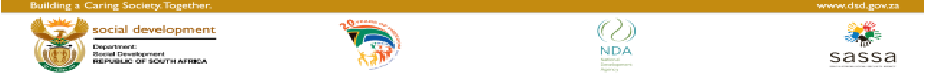 ADMINISTRATIVE SANCTIONS
Requirement of Section 29
The director may impose an administrative         sanction if the NPO has failed to – 
perform any duty imposed by, or has failed to comply with the requirements to submit prescribed information in terms of the NPO Act.
register as required in terms of section 12(1)(b) of the Act, within the period determined by the Minister by notice in the Gazette
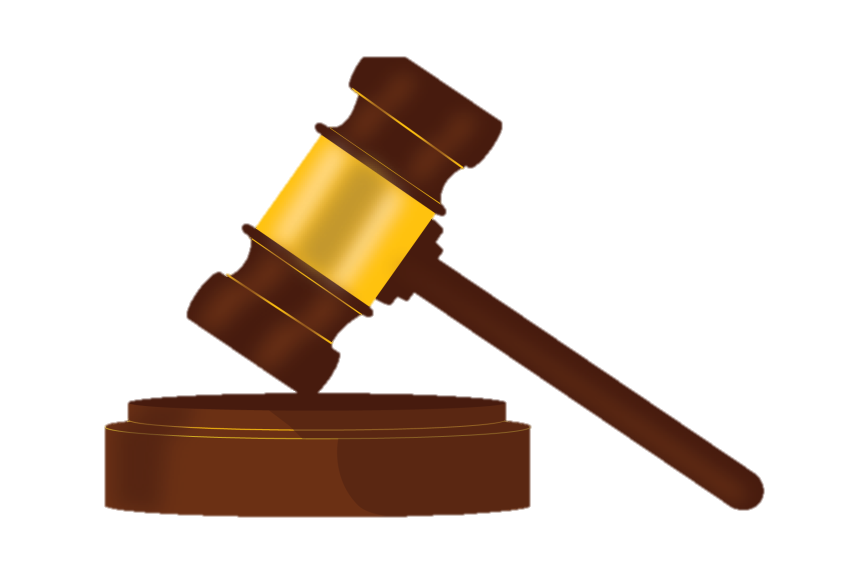 CONT……
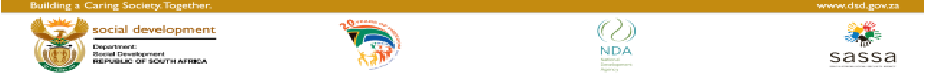 HOW NPOS ARE IMPACTED BY THE CHANGES
Administrative Sanctions that may be imposed on NPOs
The director may impose any one or more of the following administrative sanctions:
a caution; 
a reprimand;
a directive to take remedial action or to make specific arrangements; or
the restriction or suspension of certain specified activities of the NPO.
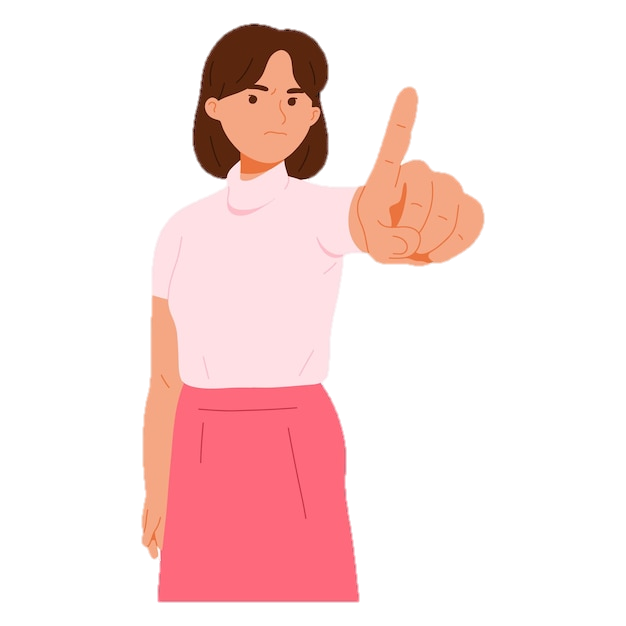 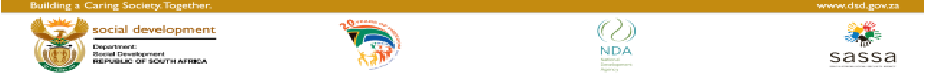 Money laundering & terrorist financing risks on NPO’s
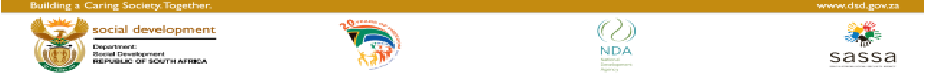 MONEY LAUNDERING & TERRORIST FINANCING RISKS ON NPOS
NPOs may face numerous risks related to money laundering (ML), fraud, corruption, tax evasion, among others. 

It is important to note that an NPO may be abused by donors, partner organisations or the NPO’s fund beneficiaries.

It is therefore important for NPOs to conduct an internal analysis that examines threads and risks that would render the organisation vulnerable to abuses of money laundering, fraud, corruption, tax evasion and to terrorists.
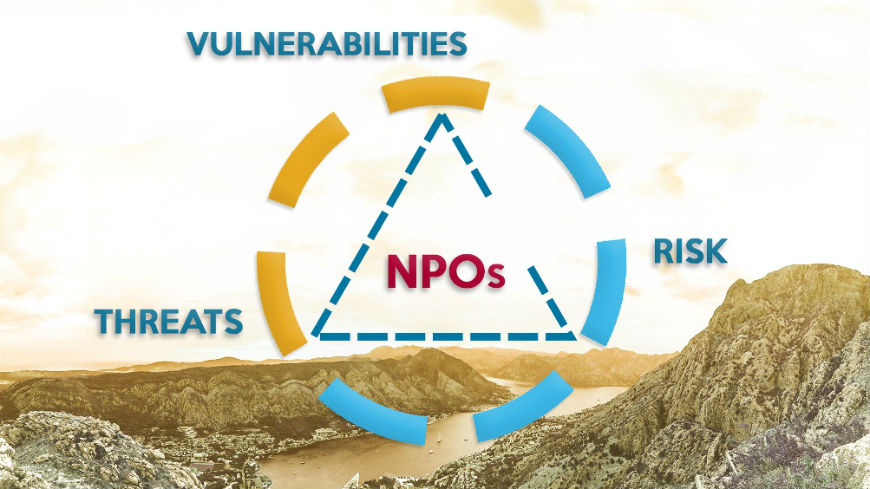 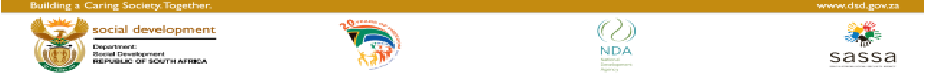 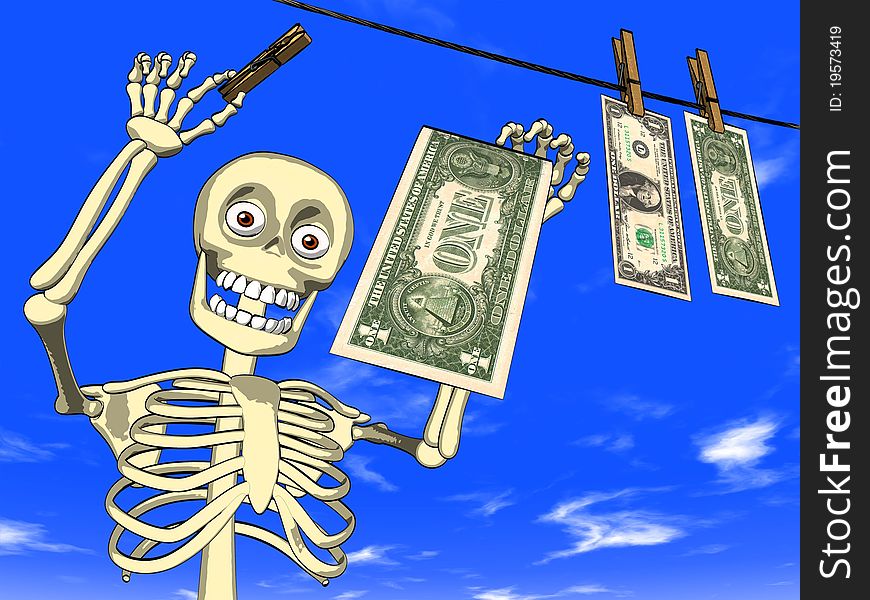 What is money laundering?
The word “Laundry” literally means “Cleaning”
Money Laundering refers to cleaning money
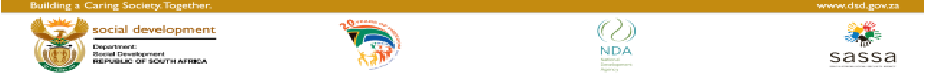 Defining money laundering
Money laundering is a criminal act of legitimizing money acquired through illegal or unethical means by disguising the origin of the crime. It usually involves the creation of assets to conceal the relationship between the funds and their dirty sources. 
Money laundering is used as a means to obtain funding for terrorist financing.
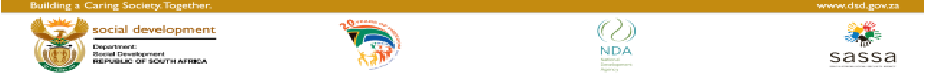 How is money Laundered?
STEP:3
INTEGRATION
STEP:1
PLACEMENT
STEP:2
LAYERING
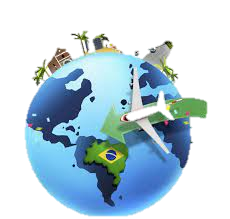 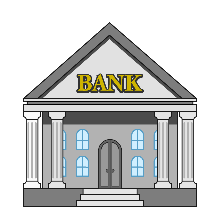 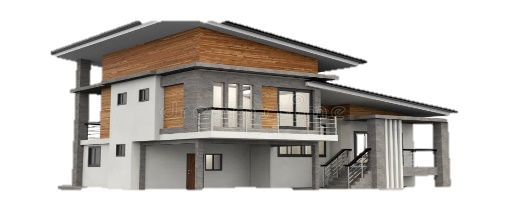 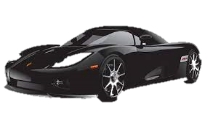 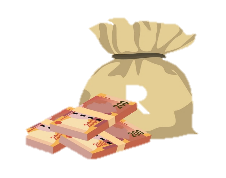 Illegal cash obtained through elicit crimes.
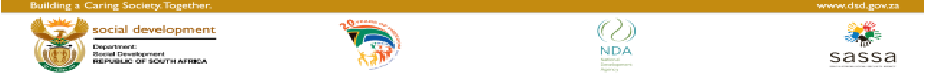 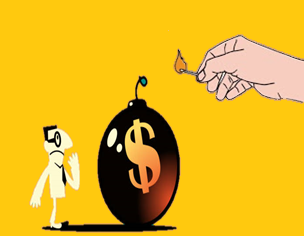 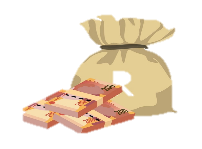 What is TERRORIST FINANCING?
Terrorist financing is the means by which terrorist obtain funds to finance their operations.  It is the raising, moving, storing and using of financial resources for the purposes of terrorism.
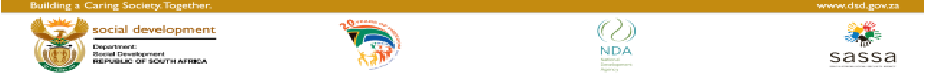 How is Terrorist Financing achieved?
STEP: 3
MOVE
STEP: 4
USE
STEP: 1
RAISE FUNDS
STEP: 2
STRORE
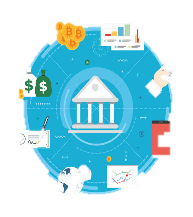 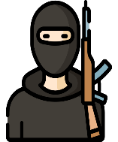 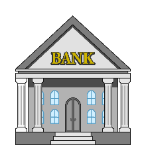 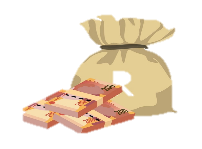 Illegally:
Extortion;
Kidnapping;
Drugs;
Smuggling; 
Fraud;
Theft.

Legally:
Donation;
Private sponsorships;
Controlled companies.
Bank accounts;
Prepaid cards;
Crypto currency
Purchase weapons;
Recruiting & training terrorist,
Propaganda campaigns
To terrorist networks;
Intra-bank accounts
Wire transfers
Crypto currency
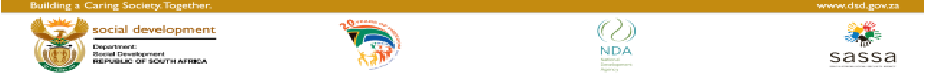 How NPO’s can be abused by terrorist organizations
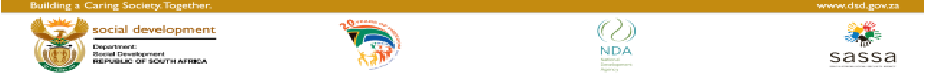 Modalities of NPO abuse by terrorist organizations
Diversion of the organisation’s funds 
Affiliation with a terrorist entity 
Abuse of the organisation’s programming
Support for terrorist recruitment 
False representation
The goal of terrorists is to infiltrate a legitimate NPO, take over a certain level of control and gain influence in order to abuse its reputation and assets for their own benefit.  They do this by using the following modalities identified by FATF:
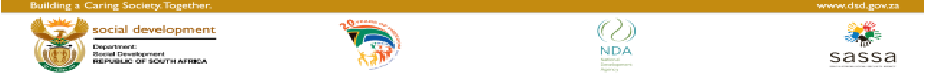 1.  Diversion of the organisation’s funds
One of the ways in which terrorist organizations can abuse an NPO is the diversion of funds raised by the association for implementation of their programs.

Diversion of funds may take place at different stages: 
When donations are collected, 
When funds are retained in the organisation’s itself, or 
When they are being transferred to a legitimate beneficiary.
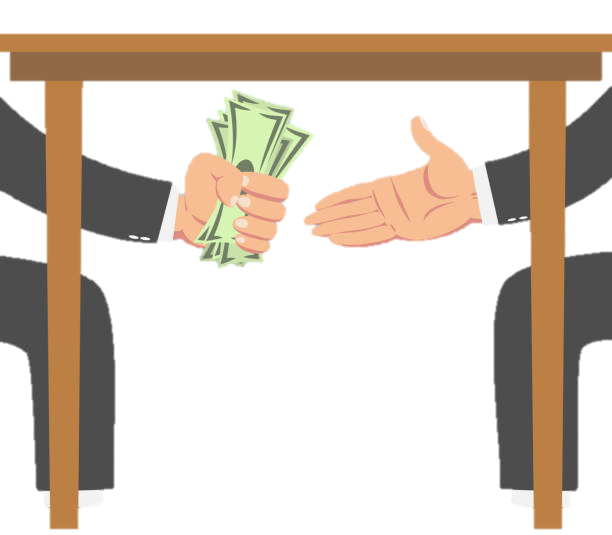 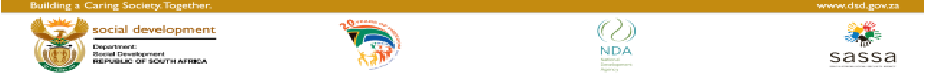 2.  Affiliation with a terrorist entity
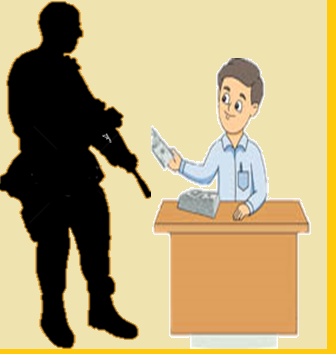 An NPO or an individual working for it, can maintain links with a terrorist organization or terrorism supporter. 

The NPO’s resources could be used for propaganda purposes and promotion of extremist and terrorist ideologies or recruitment.

A “sham” NPO (or its branch) may be set up to implement terrorist objectives under the guise of humanitarian or educational activities to spread propaganda.
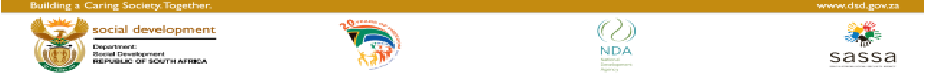 3.  Abuse of NPO’s programming
The NPO can establish an educational centre and employ (or take in as volunteers) teachers to provide education and promote religious and cultural values.   Only to find that teacher uses his/her position to indoctrinate young people and recruit them to a terrorist organization.

A volunteer who hands out the organisation’s advertising material, but at the same time distributes terrorist promotional materials.
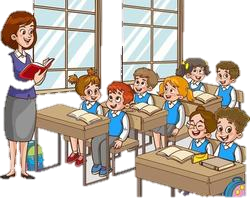 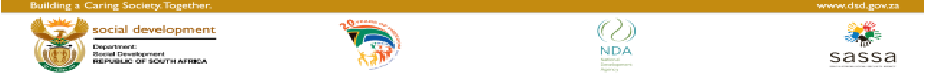 4.  Support for terrorist recruitment
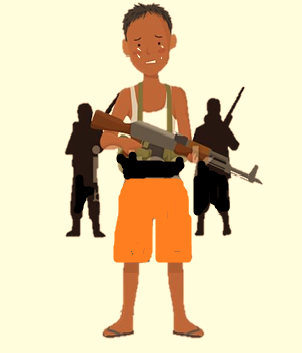 A sham NPO may be established as an educational institution with the intent of exploiting kids for recruitment purposes.

Family members of an individual who is being coerced to join a terrorist organization or to commit a terrorist act, can also be considered a form of recruitment.
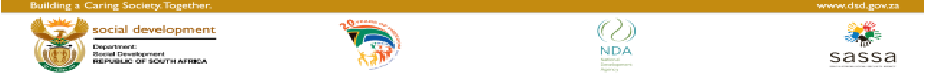 5.  False representation
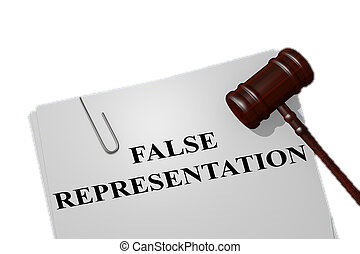 Terrorist may abuse the good reputation of an NPO by falsely claiming to be acting on behalf of the organisations to collect funds for the purposes of their programs, only to transfer funds to terrorist organizations, or use them to support terrorism.
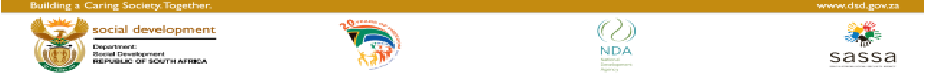 Indicators for identification of suspicious activities related to terrorism financing
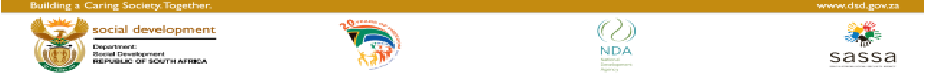 NOTE:
When assessing indicators for suspicious activities related to terrorism financing, it is important to note that:
The presence of certain indicators does not necessary mean that terrorism is taking place, there may be other possible alternative explanations which must also be taken into account.
terrorist Indicators may therefore be viewed as leads that require further investigation to assess the nature or risk of abuse.
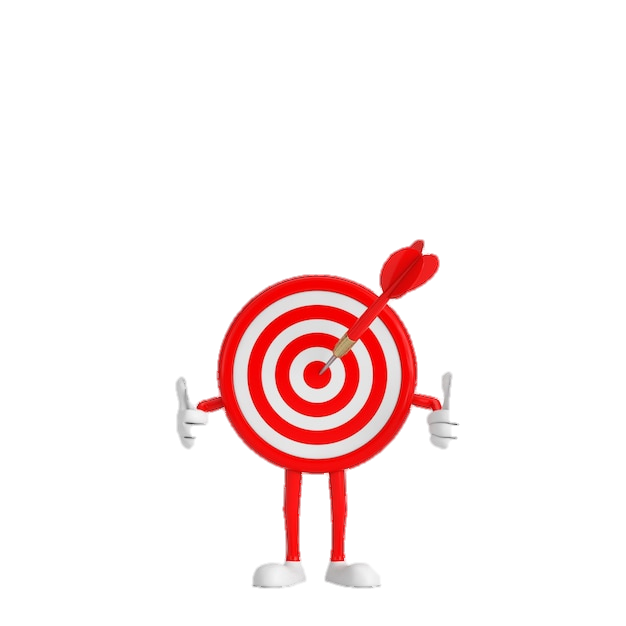 CONT……
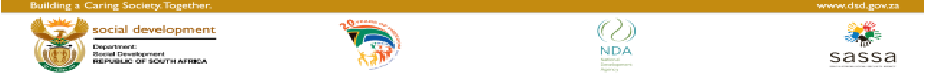 Indicators for identification of suspicious activities related to terrorism financing
FATF released a comprehensive list of indicators related to the risks of abuse of the NPO sector by terrorists. Indicators are divided into seven categories:

1. Financial support to known or suspected terrorists entities 
2. Material support to known or suspected terrorists entities
3. Financial, material or logistical support to proscribed terrorist entities
4. Operations in areas where there are active terrorist threats
5. General operations and governance
6. Support to recruitment
7. Other criminal activities
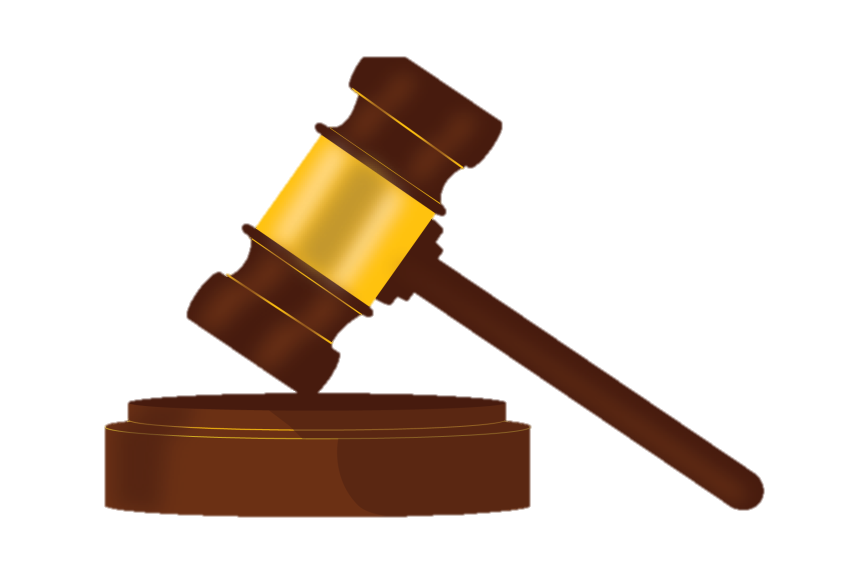 CONT……
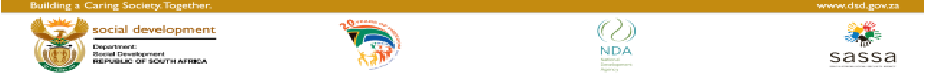 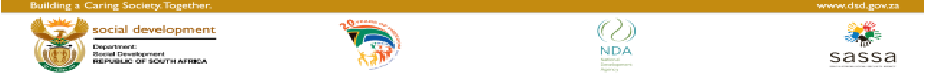 CONT……
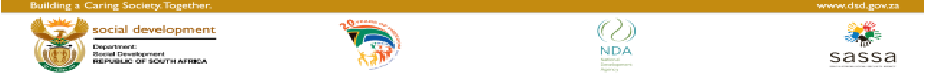 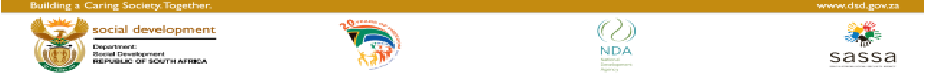 CONT……
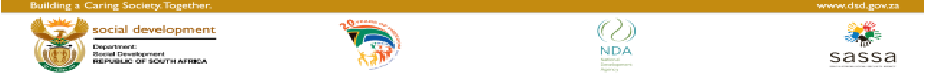 What NPO’s can do to protect themselves against money laundering & terrorist financing risks
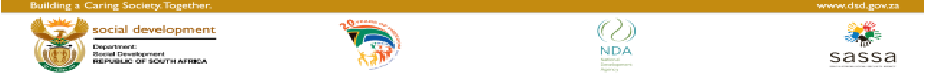 WHAT CAN NPO’S DO TO PROTECT THEMSELVES AGAINST MONEY LAUNDERING & TERRORIST FINANCING RISKS
KNOW YOUR RISKS
“Be Aware - Be Safe”
Attentive: Screen partners & associates. 
Watchful: Be vigilant, ask questions. 
Act: Find proof, evaluate the situation & take action.
Report: suspicious findings
Educate: members and staff on ML/TF risks.
SAFE
AWARE
Screen
      Ask 
    Find 
  Evaluate
Attentive
 Watchful
Act
Report
Educate
HOW NPOS  CAN PROTECT THEMSELVES AGAINST ML/TF  (Cont..)
Ensure proper governance procedure in:
Upholding organisational integrity – establish strong financial and human resource policies
Financial accountability and transparency – keep proper financial records of income and expenditure and mandate that all organisation's transaction be conducted by means of a bank account.
Programme planning and monitoring – establish appropriate internal controls and monitoring systems to ensure that funds and services are being used as intended.
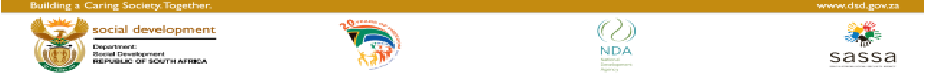 NPOs must also:
Maintain information on their activities and those who direct and control their activities;
Have controls in place to make sure that funds are fully accounted for and spent in a manner consistent with the organisation's objectives;
Make use of bank accounts to conduct their financial transactions;
Follow the “KNOW  YOUR BENEFICIARIES AND ASSOCIATES RULE”;
Report any suspicious activity that may indicate that the organisation is being misused or exploited for ML/TF purposes.
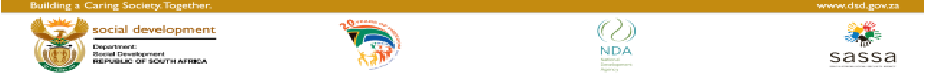 HOW NPOS  CAN APPLY the “know your beneficiaries & associate rule” (Cont..)
Take reasonable measures to determine whether the beneficiary, donor or associate is not a politically exposed person (PEP) or listed as a terrorist.
Take reasonable measures to establish the source of wealth and source of funds of a potential donor;
Conduct enhanced ongoing monitoring of the relationship with the beneficiary, donor or associate;
Institute reasonable measures to ensure that NPO funds are distributed to the declared beneficiaries and used for the intended purpose.
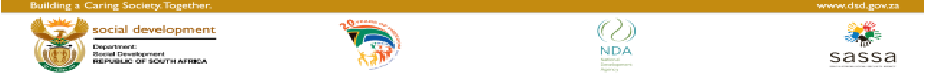 HOW CAN NPOS REPORT SUSPICIOUS ACTIVITY
Where a suspicious activity is detected, a Voluntary Disclosure must be filed with the Financial Intelligence Centre (FIC):
POSTAL ADDRESS 
Financial Intelligence Centre 
Private Bag X177 
Centurion 
0046 

CONTACT NUMBERS 
Head Office Tel Number : +27 12 641 6000 Fax Number : +27 12 641 6215 Fraud Hotline 0800 701 70
VDR – electronically internet based via http://www.fic.gov.za
Registration required with the Centre on goAML platform
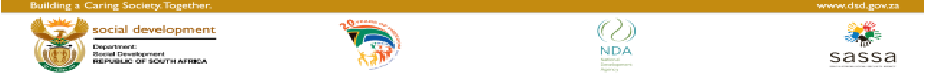 Voluntary Disclosure Report
Those who submit VDRs must remember the following important information:

Submitting a VDR is voluntary – not obligated to report.

A person who submits a VDR is regarded as competent and may be compelled to give evidence in criminal proceedings arising from the VDR.

Information concerning the identity of a voluntary reporter who has filed a VDR is admissible as evidence in criminal proceedings.

Submitting a VDR is not a defence against prosecution for criminal activity, including money laundering and terrorism financing and related activity.

Submitting a VDR does not protect the voluntary reporter from criminal and or civil action being instituted against the voluntary reporter.
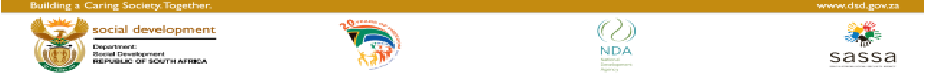 RESOURCES FOR SCREENING OF OFFICE-BEARERS
CONT……
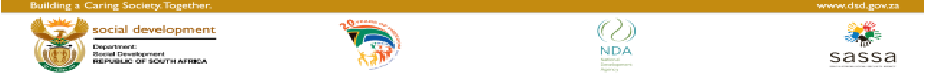 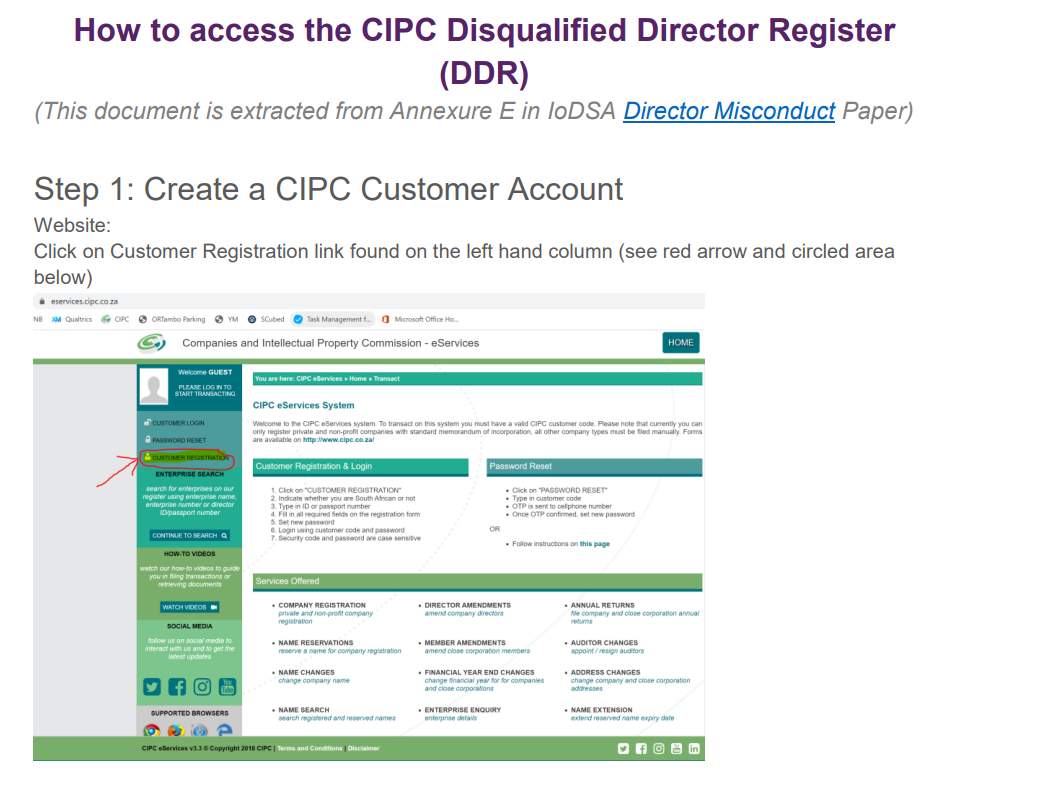 CIPC REGISTER OF DELINQUENT/DISQUALIFIED DIRECTORS

https://www.iodsa.co.za/page/CIPC_Disqualified_Director_Register
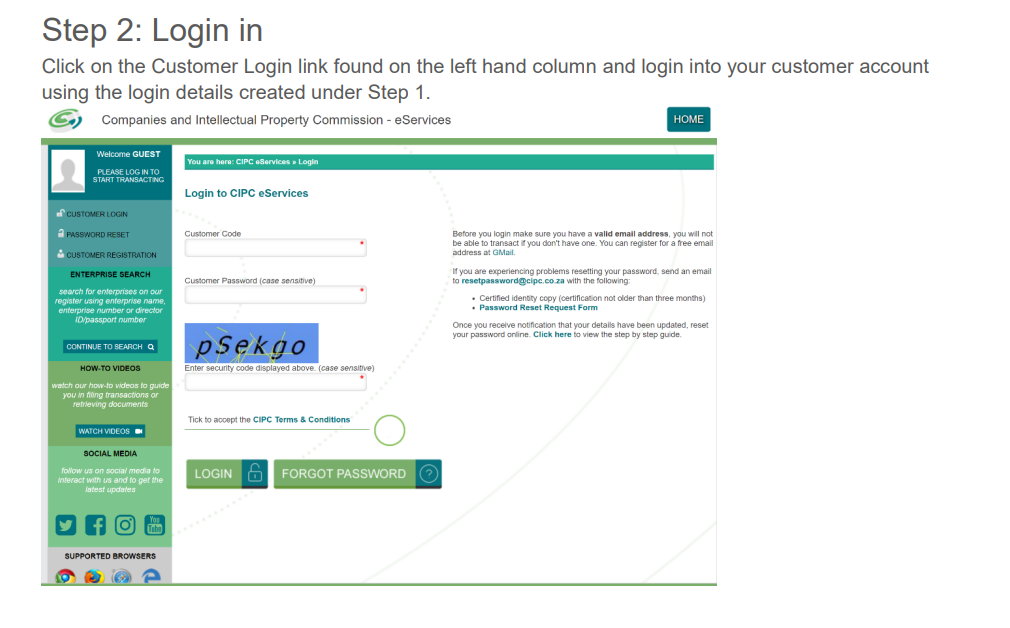 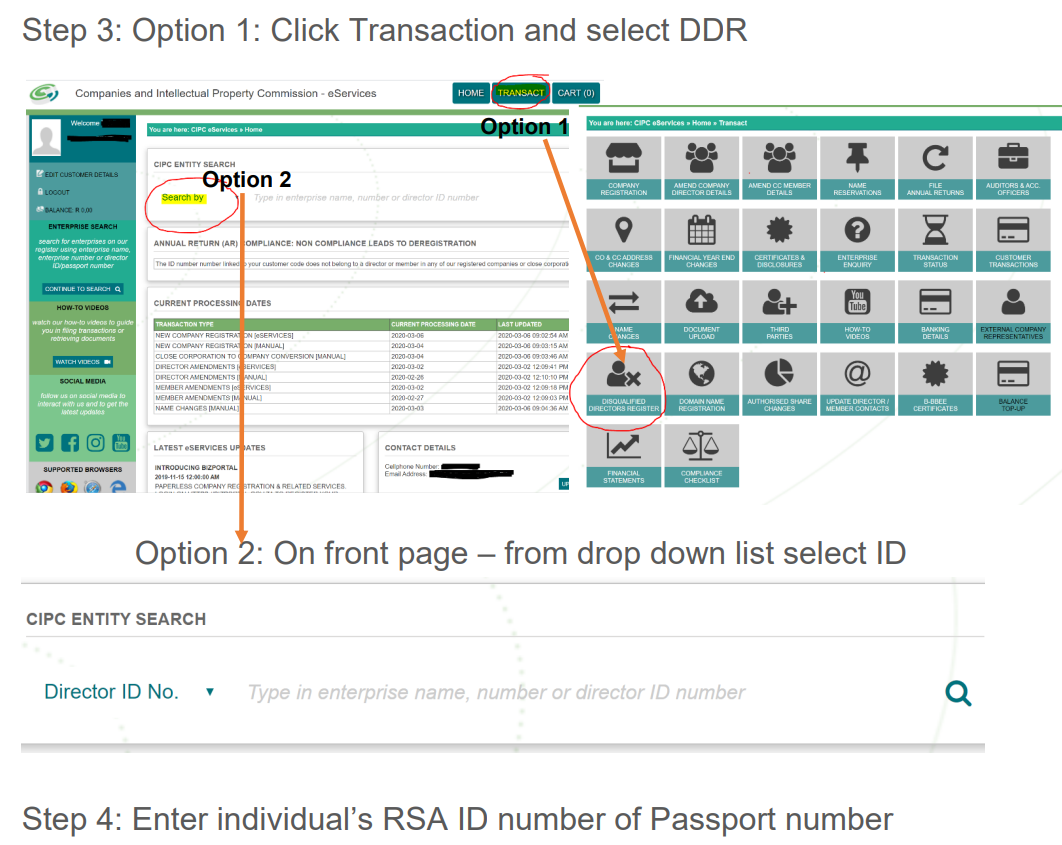 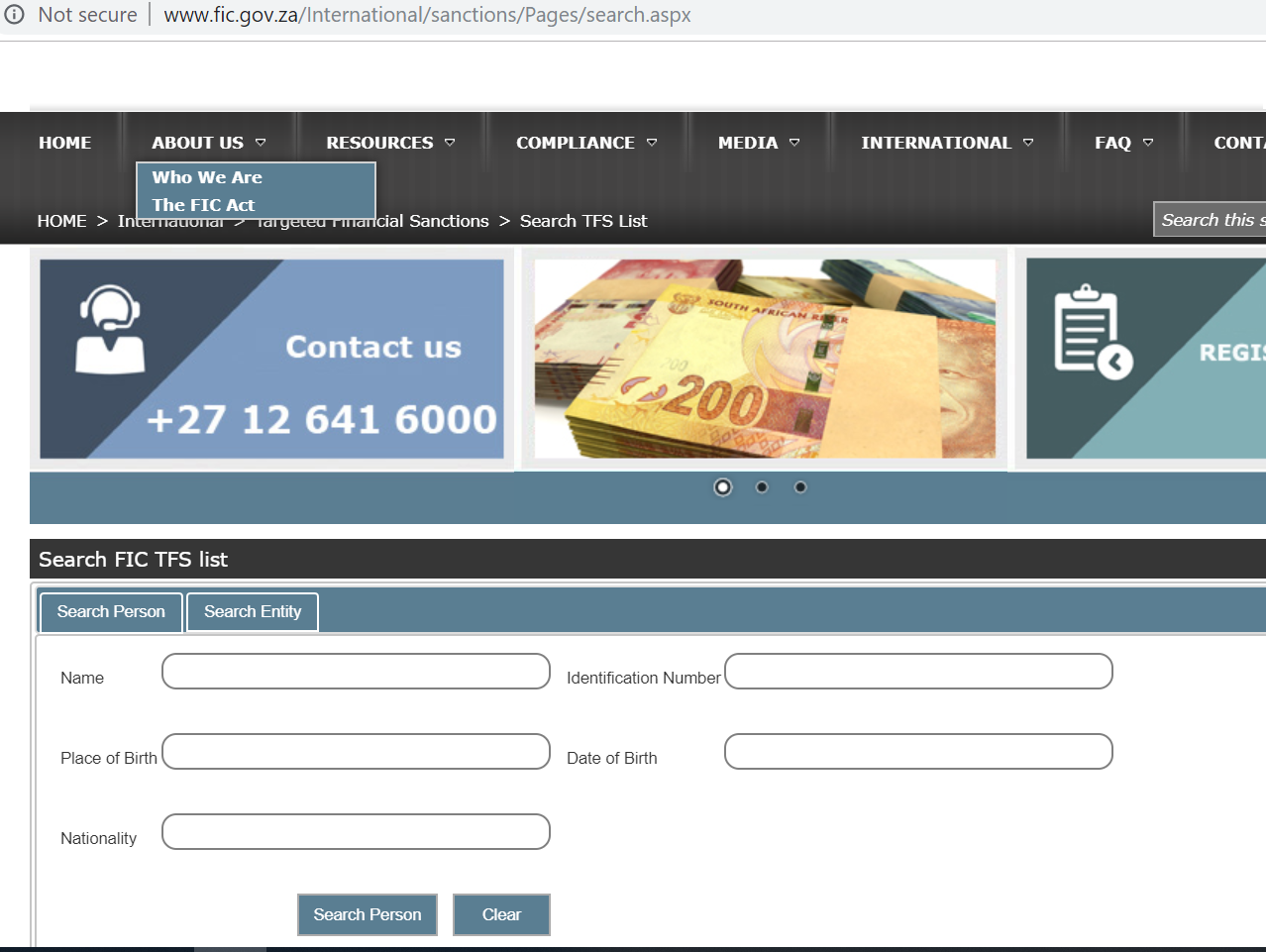 TARGETED FINANCIAL SANCTIONS – PROLIFERATION FINANCING

http://www.fic.gov.za/International/sanctions/Pages/thelist.aspx

FILLING OF VOLUNTARY DISCLOSURE – FIC

www.fic.gov.za
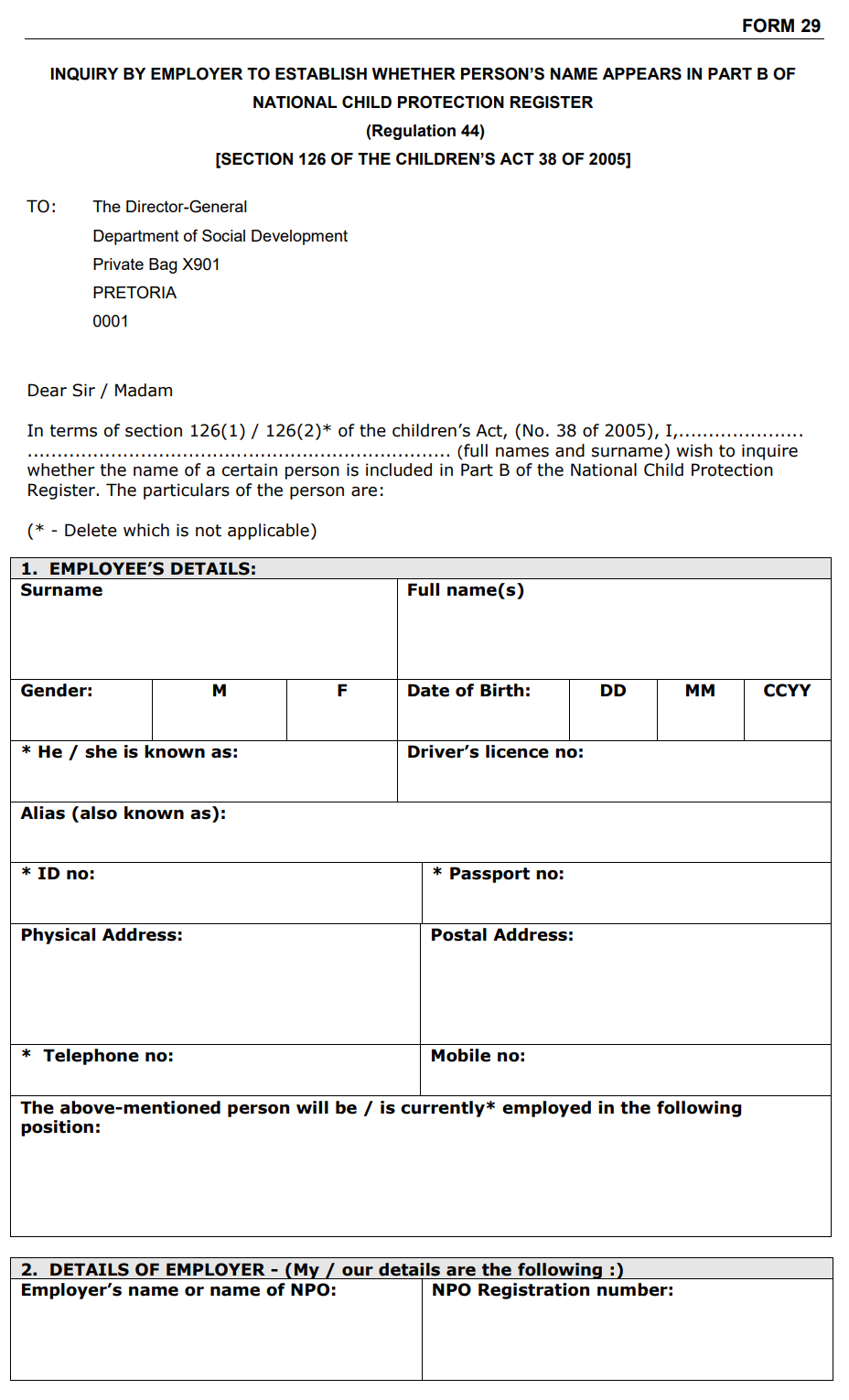 FORM 29
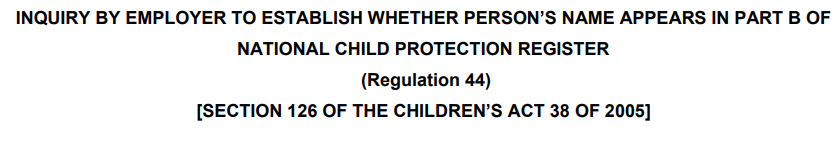 Form 29 – (DG Department of Social Development)
The Director General 
Department of Social Development
Private Bag X901
Pretoria, 001
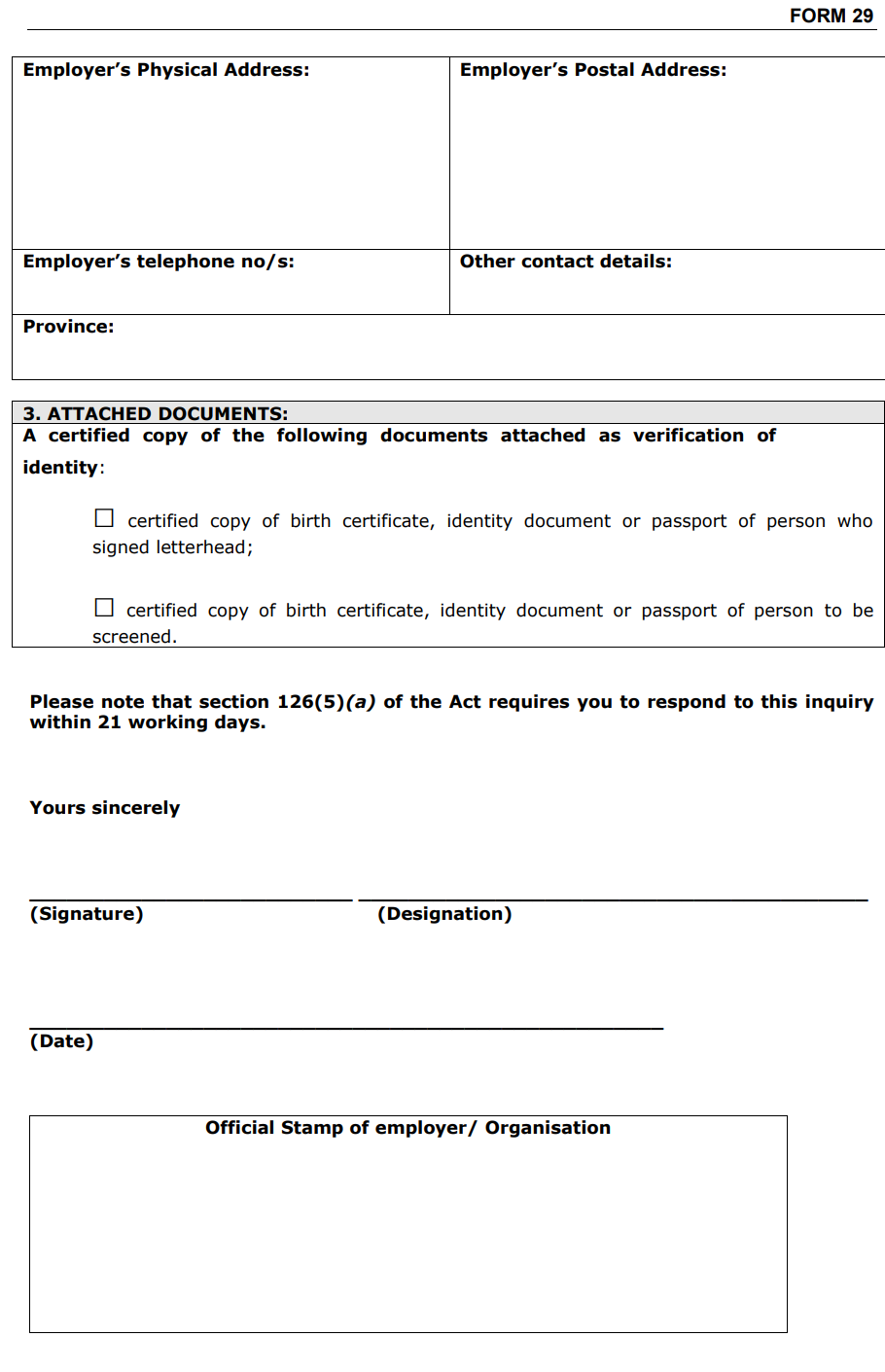 Conclusion
DSD is inviting NPO’s to partner with us in ensuring that:
The information on the amended NPO Act is cascaded down to your constituencies.
Ensuring that NPOs who’s registration is compulsory are encouraged to register within the stipulated time frame in the published gazette.
Assist the NPO Directorate in raising awareness on the potential vulnerabilities of the sector to Terror Financing and encourage your constituencies to apply proper control measures.
Assist the NPO Directorate in ensuring that NPOs comply with the new provisions of the NPO Act as amended.
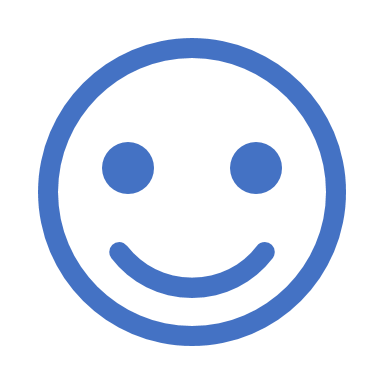 The End
THANK YOU!!
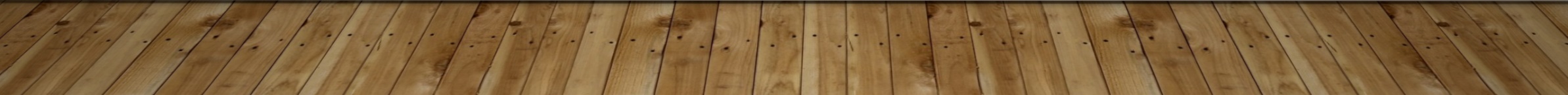